Мое путешествие в Украине
Столица Киев
Ки́ев— столица и крупнейший город Украины, Город-Герой. Расположен на реке Днепр; является центром Киевской агломерации. 
Киев — отдельная административно-территориальная единица Украины, культурный, политический, социально-экономический, транспортный, научный и правительственный центр страны.
Герб и флаг Киева
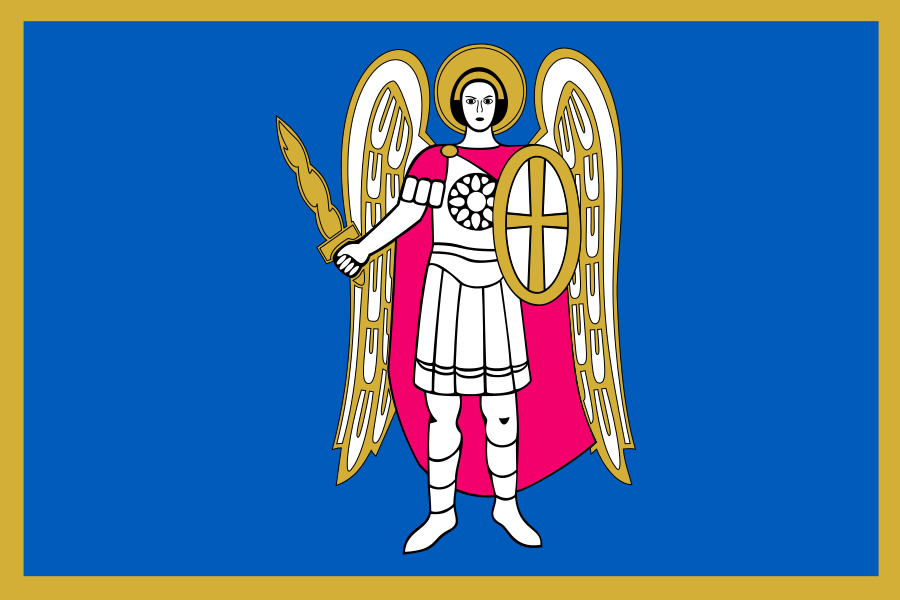 Родина Мать- Символ Киева
Площадь Независимости
Хорошое место прогулки
Киев-Майдан-ночью
Ки́ев-Пассажи́рский— главная пассажирская железнодорожная станция Киева.
Киевский метрополитен
Строительство метрополитена в Киеве начато в 1949 году, первый участок открыт 6 ноября 1960 года. На сегодня действуют три линии (Святошинско-Броварская, Куренёвско-Красноармейская, Сырецко-Печерская) общей протяжённостью 67,6 км с 52 станциями. Ежедневно метрополитен перевозит около 1,439 млн пассажиров (по сост. на 2012 г.).
Станция «Золотые ворота» одна из 22 самых красивых станций метрополитена Европы
НАУ - авиационный вуз в Киеве. От 2010 самоуправляемый исследовательский национальный университет. В НАУ учится более 50 тысяч студентов из 49 стран мира.
В музее НАУ- Монголские студенты /2014.10.18/
О Городе Донецке
Доне́цк— город на востоке Украины на реке Кальмиус, административный центр Донецкой области, с апреля 2014 де-факто контролируется Донецкой Народной Республикой (ДНР), рассматривающей его в качестве собственной столицы. Пятый город Украины по количеству населения. Численность наличного населения го́рода на 1 января 2014 года составила 949 825 человек.
Герб и флаг Донецка
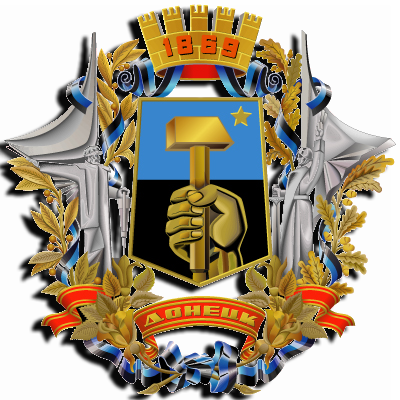 Образование
Всего в Донецке 5 государственных университетов, 11 институтов, 3 академии, в том числе Донецкая государственная музыкальная академия, 14 техникумов, а также 5 частных университетов, 6 колледжей.
Одно из старейших и крупнейших учебных заведений— Донецкий национальный технический университет (1921)
Промышленность города
Донецк занимает 2-е место в области по объёмам промышленного производства (после Мариуполя) и 1-е место по темпам роста. На территории города расположена одна из крупнейших по объёмам инвестиций свободных экономических зон («СЭЗ») Украины — СЭЗ «Донецк». Вместе с городом Макеевка — являлся крупнейшим промышленным узлом Украины.
В промышленности представлены практически все отрасли народного хозяйства, однако, удельный вес металлургии (как чёрной, так и цветной), угольной, химической (в том числе коксохимической) промышленности и тяжёлого машиностроения наиболее высок.

Экономический потенциал города Донецка представляют 193 промышленных предприятия, 357 предприятий осуществляющих внешнеэкономическую деятельность, 383 строительные организации, 1550 объектов бытового обслуживания, более 13 тысяч предприятий малого и среднего бизнеса.
Донецкий металлургический завод -градообразующее предприятие Донецка. Предприятие чёрной металлургии.
Спорт в Донецке
Донецк — крупный спортивный центр, имеет высокоразвитую спортивную инфраструктуру. Представители города являются лидерами в таких видах спорта как футбол, хоккей, бокс, баскетбол, легкая атлетика, теннис. В городе проходили чемпионаты СССР по теннису, лёгкой атлетике, боксу. Также в Донецке проводились крупные международные соревнования: матчевые встречи Кубка Дэвиса, Лиги Чемпионов УЕФА. Донецк являлся одним из четырёх городов Украины, принимавших Чемпионат Европы по футболу 2012.
«Донбасс Арена»
«Донбасс Арена»— футбольный стадион в Донецке, построенный в 2009 году, рассчитан на 52 667 зрителей. Арена является второй по вместимости на территории Украины и четвёртой в СНГ, после «Лужников», НСК «Олимпийский» и «Раздана». Домашний стадион футбольного клуба «Шахтёр». Находится в парке имени Ленинского комсомола.
С новым годом!
Город Харьков
Ха́рьков — крупнейший город в восточной части Украины, административный центр Харьковской области. Второй по численности населения город Украины. Был крупнейшим центром танко-, тракторо-,турбиностроения и третьим по величине индустриальным, научным и транспортным центром СССР после Москвы и Ленинграда.
Герб и флаг Харькова
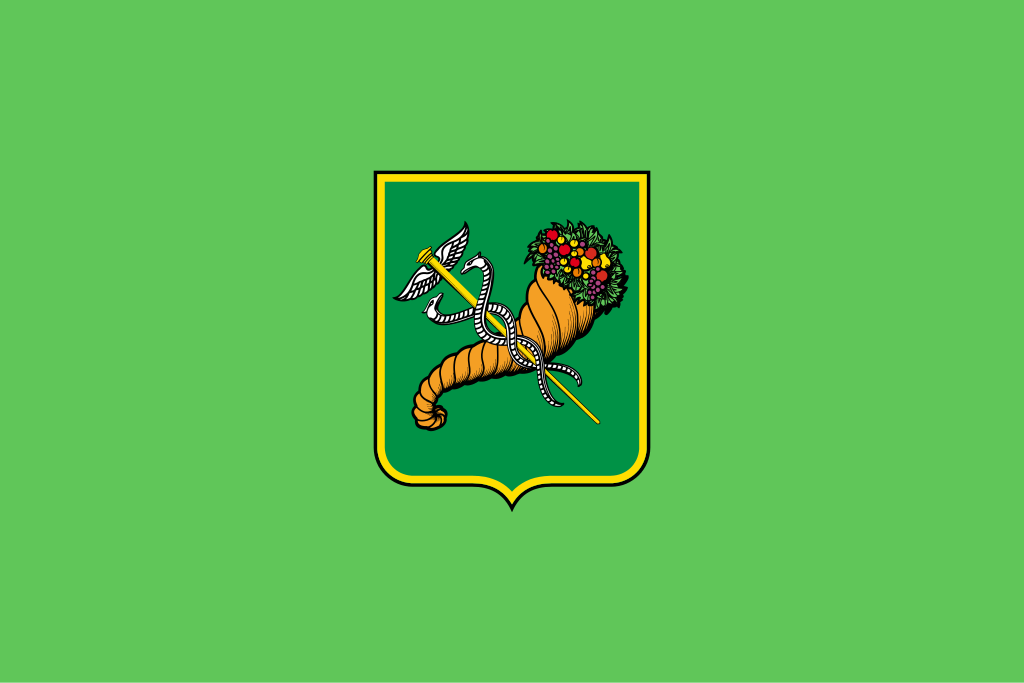 Столичные амбиции
Несмотря на потерю столичного статуса три четверти века назад, Харьков, по мнению многих наблюдателей, имеет реальные перспективы вернуть себе статус столицы. Фактически Харьков имел столичный статус до самой Великой Отечественной войны. После 1934 года в городе продолжали находиться многие важные министерства (наркоматы) и общеукраинские ведомства.
В период Великой Отечественной войны, во время второго освобождения Харькова с 16 февраля 1943 года Харьков временно, до освобождения Киева, получает статус столицы Украинской ССР. С этого момента в Харьков начинают прибывать партийные и советские органы УССР. Харьков фактически становится столицей республики с началом работы ЦК Компартии Украины и Совнаркома УССР.
Крупнейшие предприятия
ГП Харьковский завод транспортного машиностроения имени В. А. Малышева. Основан в 1895 году Русским Паровозостроительным и Механическим акционерным обществом как «Харьковский паровозостроительный завод» (ХПЗ) для производства паровозов и различных запчастей к ним. В настоящее время — предприятие транспортного и энергетического машиностроения, работающее в следующих направлениях: гусеничная специальная и транспортная техника; колёсная специальная и транспортная техника; двигатели внутреннего сгорания; продукция производственного назначения; товары бытового назначения.
Харьков- город студентов
В настоящее время в Харькове готовят специалистов 69 вузов различных форм собственности и уровней аккредитации, среди которых 17 университетов и 9 академий. ХАИ (авиационный) — является образовательным брендом с мировым именем, его аббревиатура в расшифровке не нуждается. Специализации вузов самые различные: от технических — до аграрных, от военных — до творческих, от медицинских — до экономических. В вузах Харькова обучается более 200 тысяч студентов, в том числе около 12 тысяч — иностранных.
Харьковская государственная научная библиотека имени Владимира Короленко— вторая крупнейшая (более 7 млн единиц хранения) одна из старейших библиотек Украины. К услугам читателей 12 читальных залов на 524 места.
Город Кировоград
Кировогра́д— город в центре Украины, административный центр Кировоградской области и Кировоградского района ; промышленный и культурный центр; узел автодорог, железнодорожная станция на линии Знаменка — Помошная, аэропорт.
Герб и флаг Кировограда
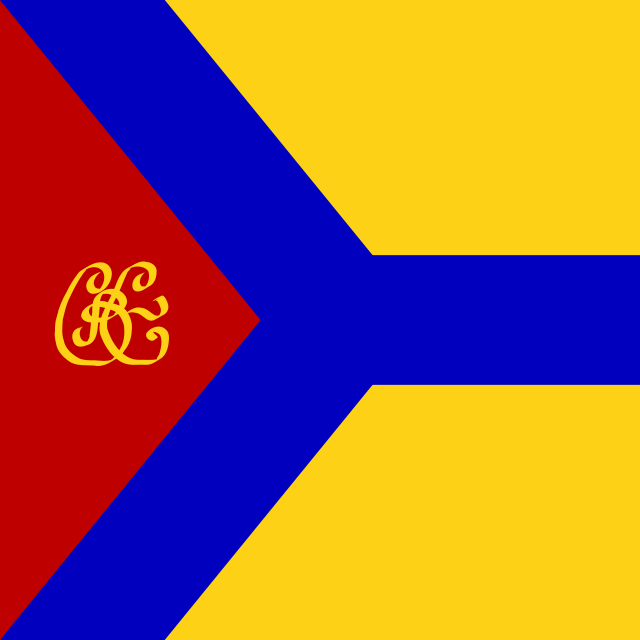 Промышленность города
В 1939 году город стал центром Кировоградской области. Сейчас промышленный комплекс 250-тысячного Кировограда насчитывает около 70 предприятий, город имеет развитую социальную инфраструктуру, многочисленные учреждения образования и культуры.
Высшые образования
Кировоградская Лётная Академия Национального Авиационного Университета (КЛА НАУ)) —одно из крупнейщих высшых учебных заведений, четвёртого уровня аккредитации, ведущее учебное заведение по подготовке авиационных кадров на Украине. Расположена в г.Кировоград существует с 1951 года.
КЛА НАУ
Дендропарк- самый хороший парк
Город Севастополь
Севасто́поль — город на юго-западе Крымского полуострова, на побережье Чёрного моря. Незамерзающий морской торговый и рыбный порт, промышленный, научно-технический, рекреационный и культурно-исторический центр. Исторический центр Севастополя расположен на южной стороне Севастопольской бухты.
Герб и флаг Севастополи
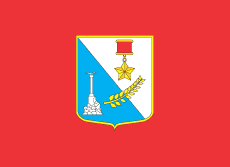 В Севастополе расположена главная военно-морская база Черноморского флота Российской Федерации.
Ракетные катера ЧФ РФ
Вид на Михайловский равелин из Севастопольской бухты
Памятник затопленным кораблям
Военно-морской музейный комплекс «Балаклава»
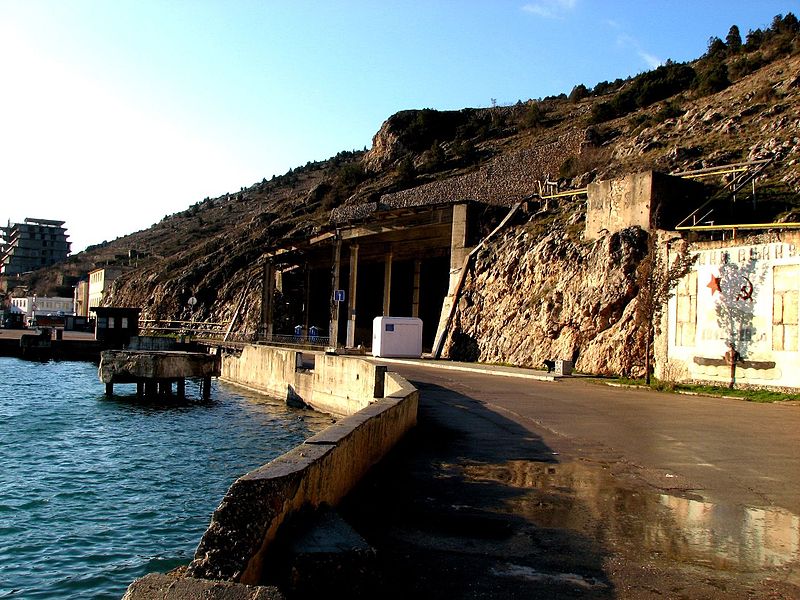 Чудесная Балаклава
Херсонес
Мои друзья в Херсонесе /2012 г/
Самый хороший момент в Украине /Черное море/
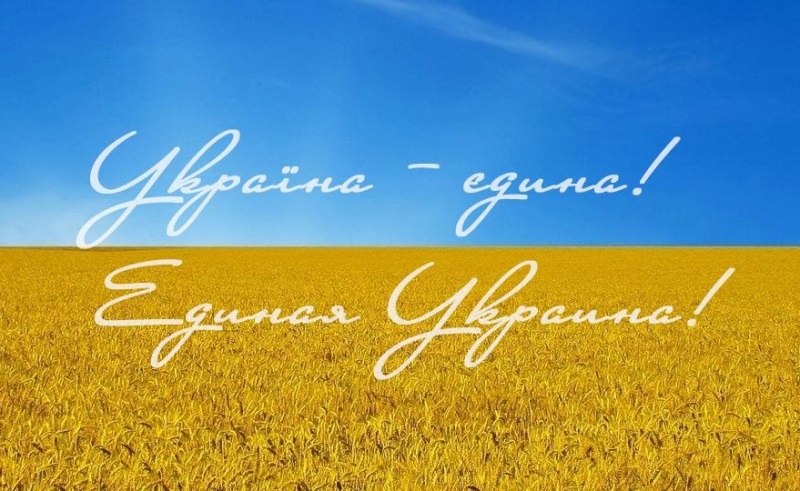 Спасибо за внимание!